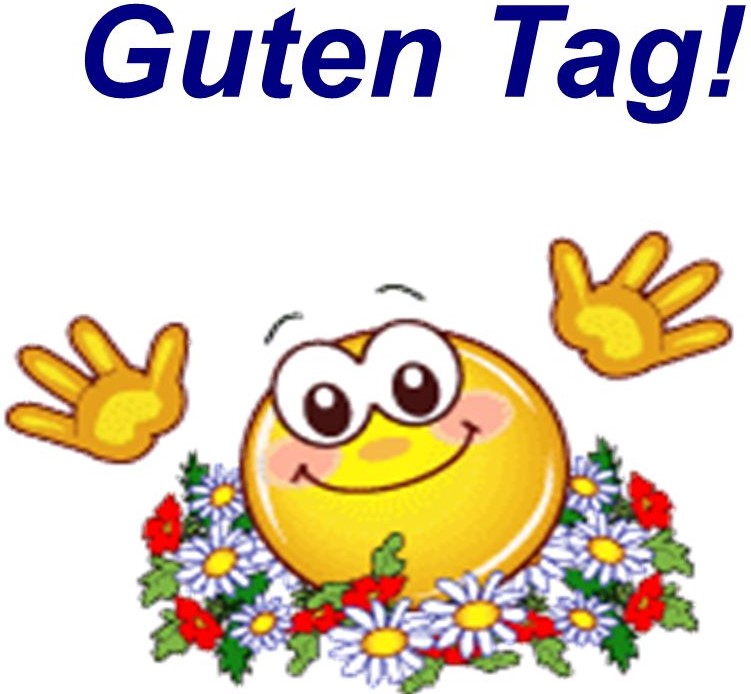 4. in 5. razred NIP
10. TEDEN
 25. 5. – 29. 5. 2020
Navodila za torek in petek
Pozdravljeni,

tudi v tem tednu sem za vas pripravila naloge na spletni strani GoFormative, do katere dostopate na tej povezavi  goformative.com/join  Vaša koda je  KBTDD3
Prosim, da se prijavite vsi, ki še tega niste storili. Pri prijavi vnesete svoje ime in priimek (NE UPORABLJAJTE IZMIŠLJENIH IMEN), saj bom prek te spletne strani spremljala vaše delo.
Ko boste nalogo rešili, kliknete na gumb submit.
Naloge bodo dostopne od torka od 7. ure do sobote do 21. ure. Nalog po tem času ne bo več možno oddati.
Želim vam uspešno delo,
                                                  Aleksandra Zupančič